Self-Management
Lindsey Harr-Smith 
START: Autism Education & Intervention Specialist; 
Autism Consultant: Livingston ESA
harrsmil@howellschools.com
Gina Sanderson
Autism Consultant: Lenawee ISD
START Consultant
gina.sanderson@lisd.us
Webinar Considerations
Guided Notes

Pause, Break, Time Stamp, Revisit

Resources:  Steve Buckmann:
Don’t Forget About Self-Management

Immediate Development and Implementation
Self-Management Webinar Framework
The Why:  Evidence Based Practice and Research

The How:  Implementing a Self-Management System

Target Areas with 3-5 Examples:
Independence and Routines
Self Awareness
Interruptions or Disruptions to Instruction
Time Management
Expectations
Engagement/Academics
Manage High Interests
Job/Vocational Tasks
Don't Forget About Self-Management Steve Buckmann
A primary goal of education is to assist individuals to become more independent in managing their own behavior. For most people, this is a gradual process which extends well into adulthood! For many individuals with autism spectrum disorders, moving towards increased independence is difficult without systematic, long term instruction.
Don't Forget About Self-Management Steve Buckmann
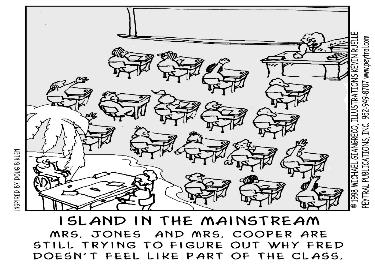 Though support persons strive to assist individuals with autism spectrum disorders in reaching greater heights of independence and autonomy, many of our efforts actually result in teaching individuals to be heavily reliant on outside influences and controls.
We ALL Need and Use Self-Management
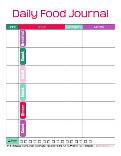 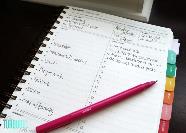 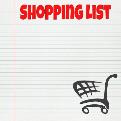 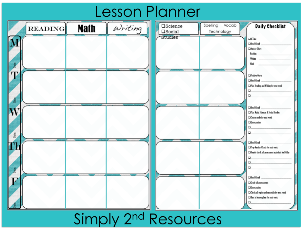 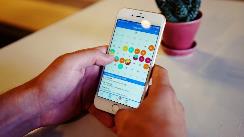 Goals for all Students -NRC
Independence

Socialization Skills

Employment
Critically important focus of instruction for individuals with ASD
We ALL Need Self-Management
I need a Self-Management Plan Here…Here…Here…Here…Here to execute the plan!
What are Self-Management Systems?
a procedure in which people are taught to discriminate their own target behavior and record the occurrences or absence of that target behavior

a highly effective yet significantly underutilized evidence-based practice

 one of only two of the 24 evidence-based practices (EBP) identified by the National Professional Development Center (NPDC) that crosses every domain and age level.
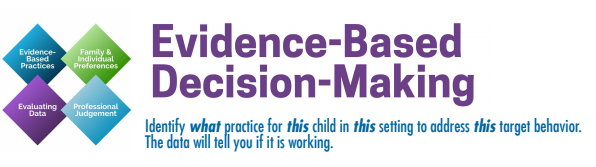 Evidence-Based Decision Making
Links and Resources for Self-Management
NATIONAL CLEARINGHOUSE ON AUTISM EVIDENCE & PRACTICE (NCAEP)   www.ncaep.fpg.unc.edu

AFFIRM MODULES https://afirm.fpg.unc.edu/afirm-modules

ASSOCIATION FOR SCIENCE IN AUTISM TREATMENT (ASAT) www.asatonline.org

NATIONAL STANDARDS PROJECT https://www.nationalautismcenter.org/national-standards-project/

AUTISM INTERNET MODULES (AIM) www.autisminternetmodules.org
Don't Forget About Self-Management Steve Buckmann
Self- management is a useful technique to assist individuals with disabilities, including autism spectrum disorders, to achieve greater levels of independence in vocational, social, academic and recreational activities.
Why Self-Management?
How do we manage our behavior?

 Recognize Unspoken Rules / Hidden Curriculum
  Self-Regulation:  Self-Monitoring / Self-Reflection by context
 Understand the rules / norms
 Discriminate between appropriate / inappropriate behavior
Life, Animated Quote
“He has no sense of “supposed tos” because he can’t read all those looks, expressions of favor or disfavor, the ripple in the crowd, borne within each passing moment that builds into life.  That means he doesn’t know what you’re supposed to do in the library – as opposed to a playground – or what movies most eight-year olds are watching… Owen is driven, shaped, and guided by what bubbles up, often quite mysteriously, from within.  There are plenty of self-directed urges in everyone.  It’s just that our impulse instantly slams against our lightening-fast assessment of context.  The atmospheric zone created by that collision is behavior”.
Why Self-Management?
Self-management strategies systematize these things so that individuals with ASD can learn the rules and norms needed in different contexts and environments.

Self-management is both a tool to teach other skills and an important skill in itself (self-determination)
Self-Management Achieves
Greater levels of independence and 
awareness with:
 vocational, 
 social, 
 academic and 
 recreational activities

IEP Goals and Objectives
Self-Management Interventions have EVIDENCE for…
Decreasing challenging behavior:

 Disruptions/Interruptions
 Off-task

    Increasing typical behavior:

 Initiate interactions
 Social / Communication
 Engagement in social and academic tasks
Benefits of Self-Management
Provides students with a sense of ownership for and control over their own behavior, which is inherently reinforcing and may also make it less likely that students will try to control the teacher’s behavior. 


Provides consistent alignment with the philosophy of positive behavioral supports and interventions (PBIS) which calls for behavioral management techniques to be positive, preventative, educational, and empowering. “One of the best places to solve a problem is before it even happens” Dave Schoemer
Benefits of Self-Management
3. Provides opportunities for meaningful practice by measuring, graphing, evaluating and defining skills necessary in multiple parts of the curriculum. 

 4. Provides students and teachers with a proactive and positive way to avoid reactive punishment contingencies.

5. Increases the likelihood that appropriate behavior will last over time and generalize to various settings.
Self-Management
Independence is a PIVOTAL Skill
Alone it Reduces Behavior
Visual Supports
Research has shown that when some individuals are given the opportunity to learn with visual supports or cues they:

Complete more tasks by themselves therefore increasing their independence
Learn more rapidly
Demonstrate decreased levels of frustration and anxiety related to task completion
Adjust more readily to changes in their environments 

(Koyama & Wang, 2011; Savner & Myles, 2000).
Goal of Education
Adults Independent in Managing Their Own Behavior
Self-Management System Components
Teaching students to:
(a) monitor behavior
(b) record performance, and 
(c) obtain feedback / reinforcement


Implementation Steps:
Prepare the system
Teach student to use the system
Implement the system with adult support
Promote independence with the system
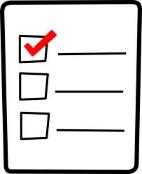 BEFORE “Prepare the System”
Too much of <behavior>
Not enough of <behavior>
Aberrant <behavior>
Steve Buckmann
Typically, instruction for individuals with autism spectrum disorders has focused on teaching ALL of the skills and behaviors needed in EACH instructional setting, since individuals with autism may experience difficulty generalizing behaviors and skills across settings. Unfortunately, this becomes an overwhelming prospect as well as an inefficient strategy. Instead, it would seem more logical and efficient to teach behaviors that have the potential to transfer across settings and to benefit the individual in multiple settings. Self-management is such a behavior.
How Do You Identify the Problem?
What is interfering with their academic progress, socialization, and/or independence?

Operationally define the “problem”- prioritize

Direct and indirect data gathering  (observations, interviews, rating scales)

 Self-Management Systems:  ARE INDIVIDUALIZED
What Data?
Direct observation tools: on START website
Social Data
Engagement Data
Independent Data

Indirect data measures:
Interview/surveys/rating scales
FAST
Schedule Matrix tool- identify times in the day student is not independent, engaged, or social/appropriate

Team problem solving process: Meeting Mechanics
Implementing a Self-Management System
Step 1:  PREPARE THE SYSTEM

Identify Behaviors to Increase / Decrease 

B. Select recording/cueing system appropriate for the student (use interests)
Paper / Pencil
Clickers
Token Boards

C. Determine interval  
Stopwatch / Timer / Clock

D. Decide how to give feedback / reinforcement
How often
Criterion
Adult accuracy checks
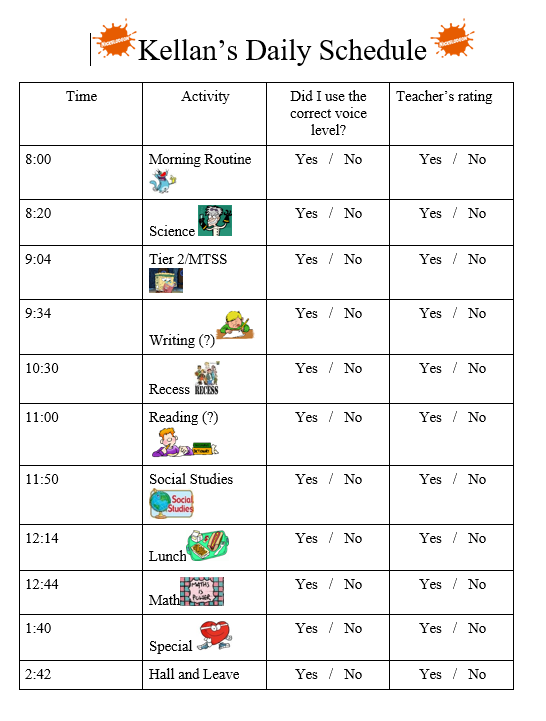 When at All Possible,
Develop the Self-Management WITH the Student
Individualized for the Student

Using Highly Preferred

Design

Use Student’s Language
Other Self-Management Considerations
How will the student use it?
Paper/Pencil
Technology
Peer to Peer Support
Individualized Examples
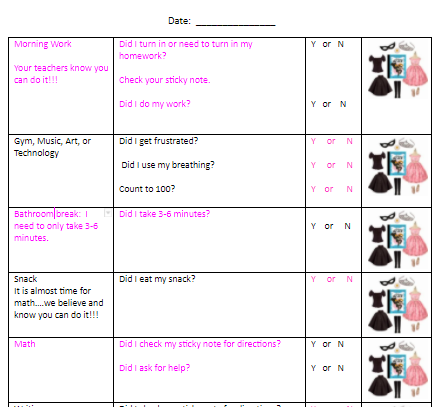 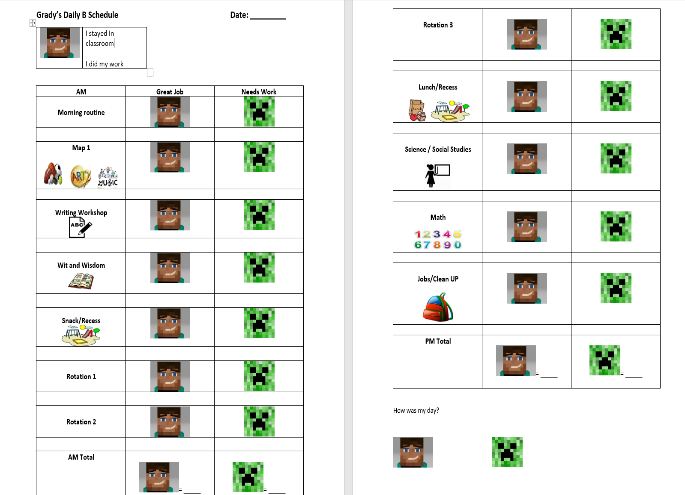 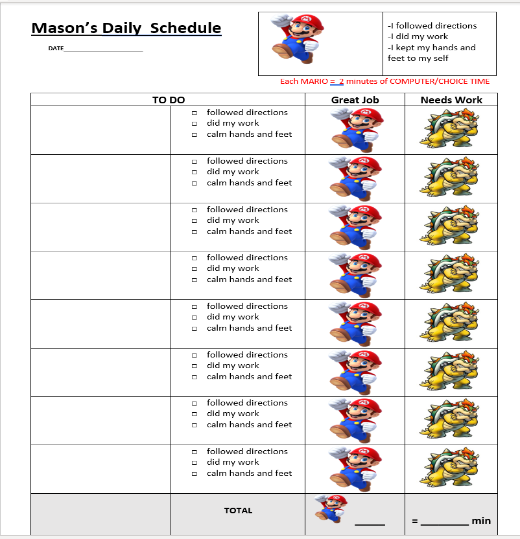 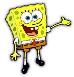 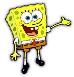 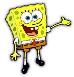 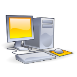 USE CAUTION INCENTIVIZING Contingent Reinforcement
Caution with Contingencies
Contingencies should not be initially used

The need for order and predictability may be reinforcing enough

Contingencies may inadvertently prevent success with the plan:   Could create more behavior if use highly preferred/driven interest as contingent reward

Contingencies may lead to punishment

If you need contingencies, you must PLAN to avoid inadvertent use of punishment or reinforcing challenging behavior
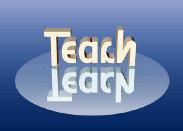 Implementing a Self-Management System
Step 2:  TEACH student to use the SYSTEM

Model Desired Behavior
Discriminate Behaviors (examples / non-examples)
Teach everyone else the System!
Give time:  TEACH, TEACH, TEACH
Teaching the Visual ScheduleFoundation for Self-Management
Math
Health
Social Studies
Lunch
English
Art
Science
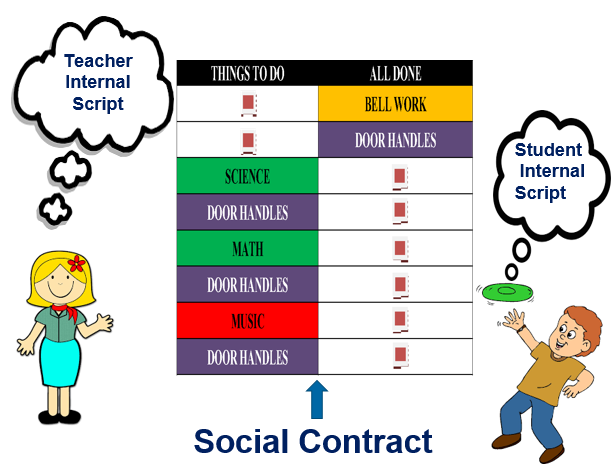 Implementing a Self-Management System
Step 3:  IMPLEMENT with Adult Support
Provide materials / Teach student to independently gather materials
Provide cues / prompts to signal time to use the system
TEACH to self-record (prompt, reinforce, fade)
Reinforce
Prompting Procedures(NPDC EBP Brief: http://autismpdc.fpg.unc.edu/content/briefs;   AIM Modules:http://www.autisminternetmodules.org/)
Instruction vs. Prompting:
First time given = instruction;
Every support after to elicit the response = prompt

Prompt = “help” to teach the correct response

Goal of prompt is to elicit correct response
Repeating instructions = verbal prompts
Multiple prompts encourages inattention / guessing

Use least intrusive prompt necessary to get the correct response
Types of Prompts
Physical Prompts:  Most intrusive / restrictive type of prompt.
Full physical guidance to a partial physical prompt such as a light touch to encourage a response.

Verbal Prompts:  Additional verbal instruction to perform the required action.

Visual Prompts:
Object Prompts:  The object acts as a stimulus for the response.
Gestural Prompts:  A point or other gesture to prompt the expected response.
Pictorial:  A picture or other two dimensional representation (words, symbols, etc.) acts as a stimulus for the response.
Positional Prompts:  Positioning the correct response in a way that the student is more likely choose it (often used in direct instruction situations).
Model Prompts:  Demonstration of the behavior to be performed (i.e., showing how to perform the behavior/action).
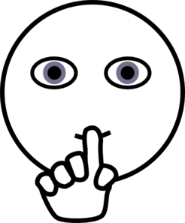 Prompting Procedures
Levels of prompting (amount of assistance)
Most-to-Least Prompting
ERRORLESS LEARNING
For NEW Skills / Minimizes Errors
High risk of prompt dependency 
Least-to-Most Prompting
Use for performance deficits and when learner begins to perform the skill
TIME DELAY:  Give time enough to produce the response but not enough to allow error / produce behavior challenges
Reinstate prompts if learner regresses; doesn’t respond; begins to respond incorrectly, etc.

Fade prompts as quickly as possible
Avoid prompt dependency / Ensure independent responding

Fading Prompts:
Say softer
Use less force
Model PART and wait
Visual
Create Prompt Hierarchy
LEAST
Gesture
Intermediate
Model
Partial Physical
Controlling
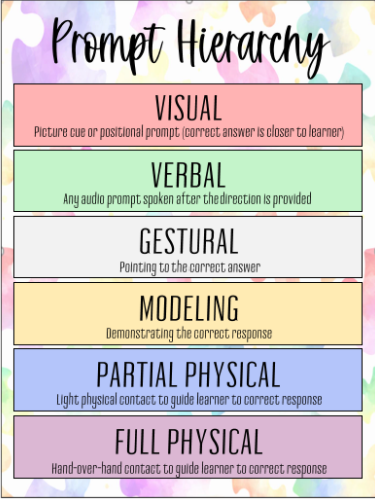 Implementing a Self-Management System
Step 4: Promote Independence with the System
Fluency / Accuracy with Implementation
Intermittent Checks
Increase Criterion
Increase Time
Increase Locations
Self-Management Can Support Challenges with:
Independence in Routines
Self Awareness
Interruptions/Disruptions to Instruction 
Anxiety Reduction
Time
Organization
Expectations
Engagement/Academics
Manage High Interest Area
Socialization
Job/Vocational Tasks
Self-Management
Independence in Routines
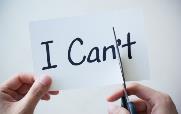 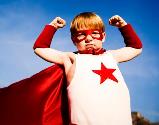 Routine
A sequence of actions regularly followed…..  
A sequence of instructions for performing a task….
A regular procedure, customary or prescribed…..
Routines Create aPractice Playground
To do or engage in frequently; make a habit of
To do repeatedly so as to become proficient
To work at
A Series of RoutineIndependence Questions
What routines are other students doing independently?
What routines is the target student not doing independently (i.e. requiring adult prompts) that the other students are doing independently?
Which of these tasks or routines, if addressed, would have the biggest impact?
Of these, what task or routines does the team want to target?  Limit:  INITIALLY NO MORE THAN 1
Who are the participants in the task or routine who may need to be included in the process?
What are the student’s interest areas?
Task Analysis Matrix for Routine Independence
Routine Independence Self-Management
Mini Schedules / Schedules within Schedules

Circle Time
Welcome Songs
Song 1
Song 2
Calendar
Weather
Check Schedule
Self-Management for Routine Independence
9th grader with ASD
Did not like having a paraprofessional walking with him between classes; ran away, hid, etc.
Used the self-management checklist to increase independence so paraprofessional wasn’t needed
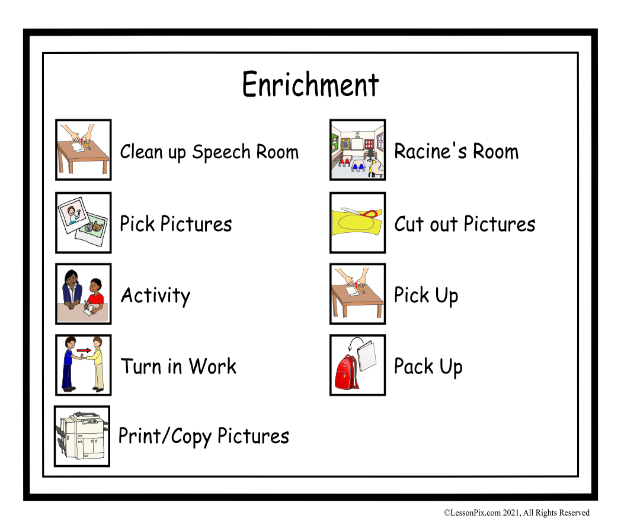 Independence with Transitioning and Routines
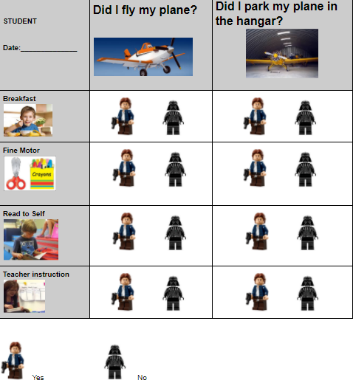 Independence with a Break Routine
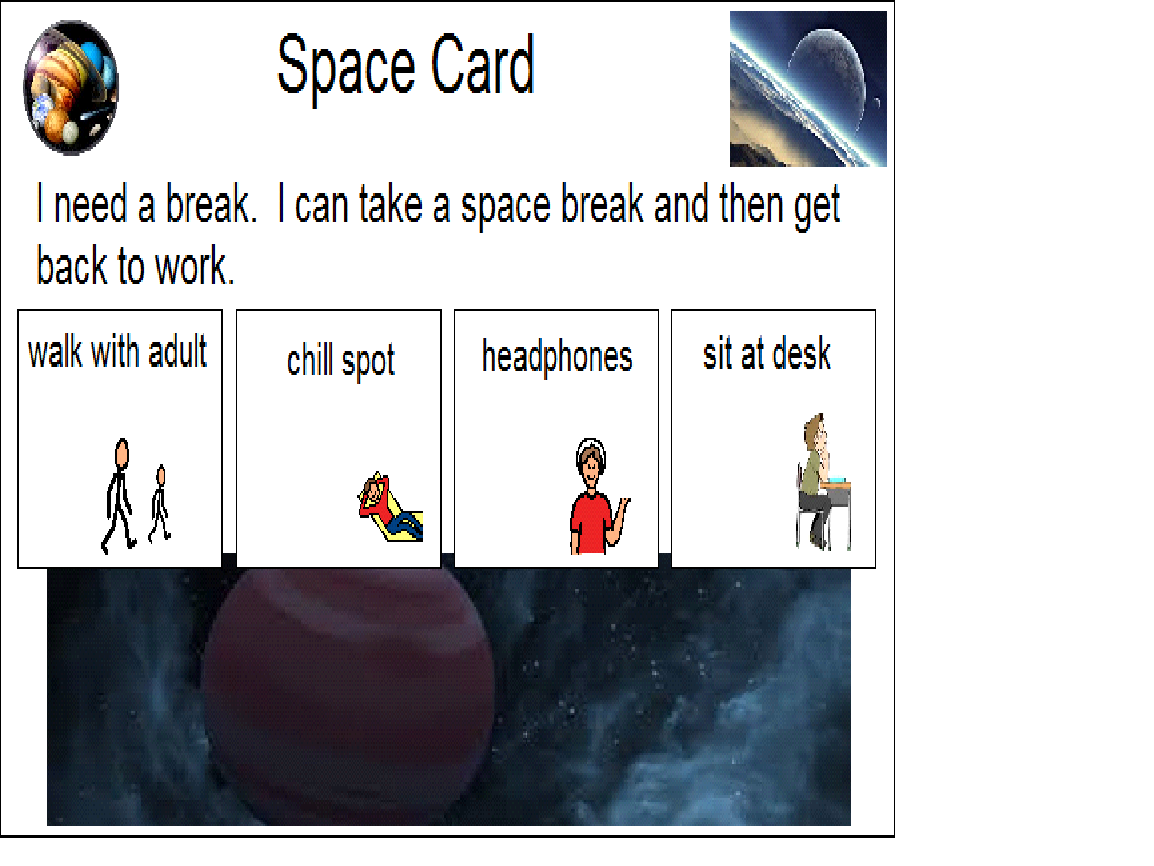 Specials (Music) Example
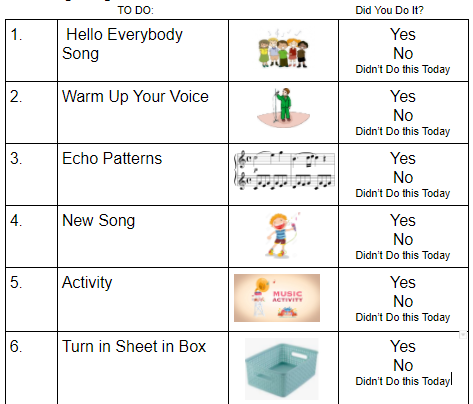 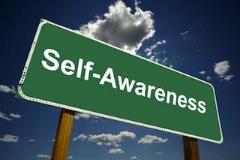 Self-Management
Self Awareness
A Series of Self Awareness Questions
What is the student doing that is causing a problem (e.g. swearing)?
Does the student have a recognition of what he/she is doing, how often, etc.?
What visual system can be developed to assist the student in monitoring the behavior?
Who are the participants in the task or routine who may need to be included in the process?
What are the student’s interest areas?
This will assist in the development of the system to promote engagement
Self-Management SystemsElementary
5th Grade Student
Work Completion Issues
Difficulty with Voice Tone
Perceived Verbal Aggression Toward Staff
Perceived Verbal Aggression Toward Students
Limited Support from Staff
Minimal Interactions with Peers
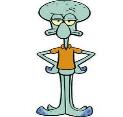 Teaching Tool
Sponge Bob, Squidward, and Plankton
Conclusions
Clear Success
Short Timeframe
Simple Concept
a. Social Script/Story
b. Monitoring Sheet
c. Data
Interests the student
Awareness for Voice Volume
Voice Meter
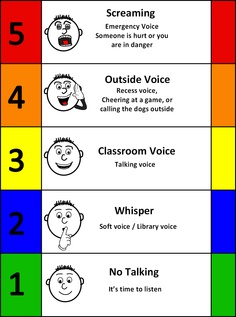 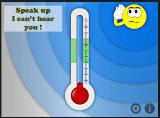 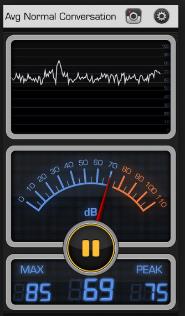 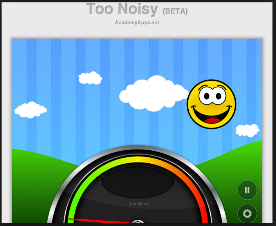 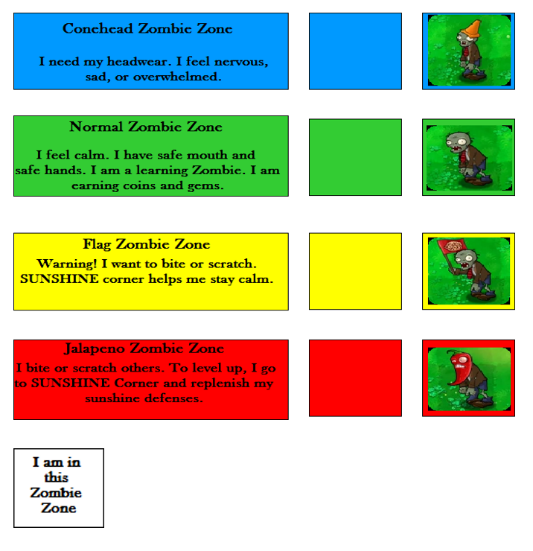 Self Awareness
Self Awareness
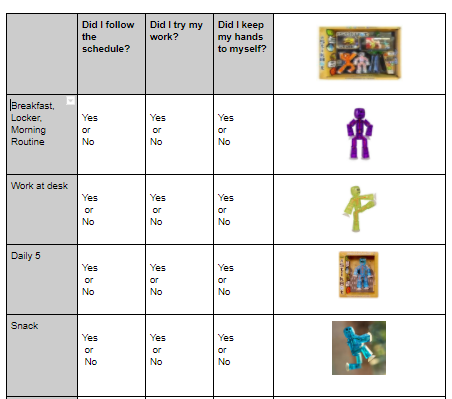 Self Awareness
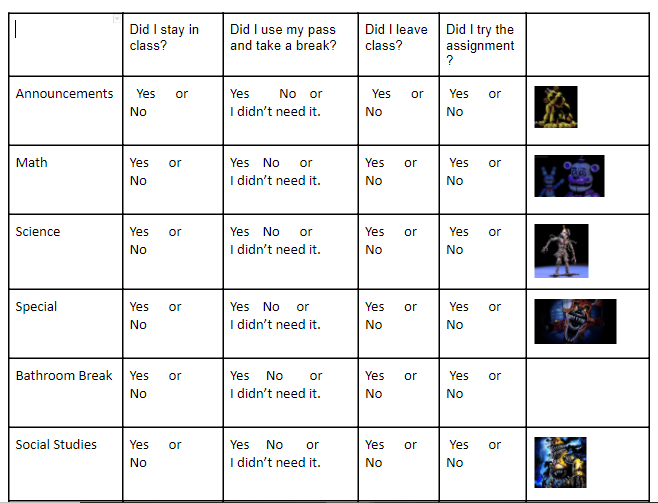 GUESS WHAT?
Kids at middle / high school swear!!!
Beyond Not No, Where and When…Who!
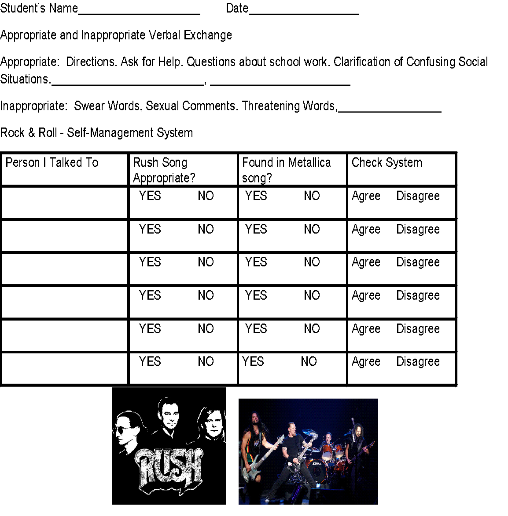 Teaching Tools
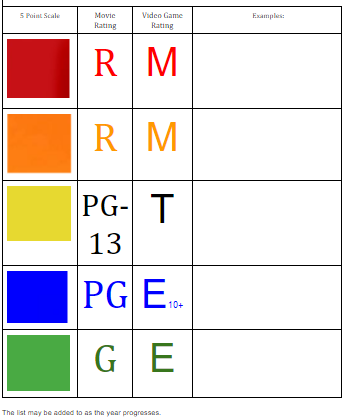 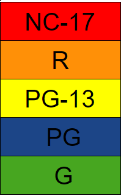 Self-Management
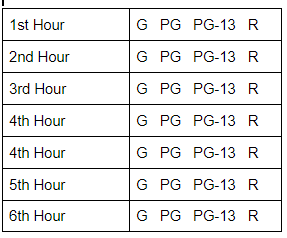 Self-Management Using Technology
Google Form
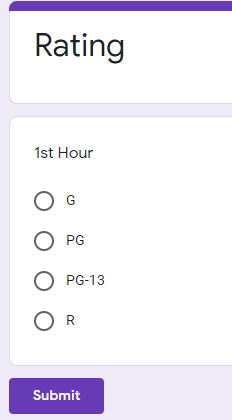 QR CODE
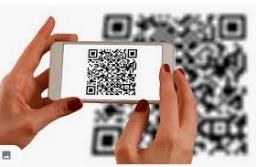 Social Awareness
Scripting

Repetitive Language

Bodily Noises

OTHERS?
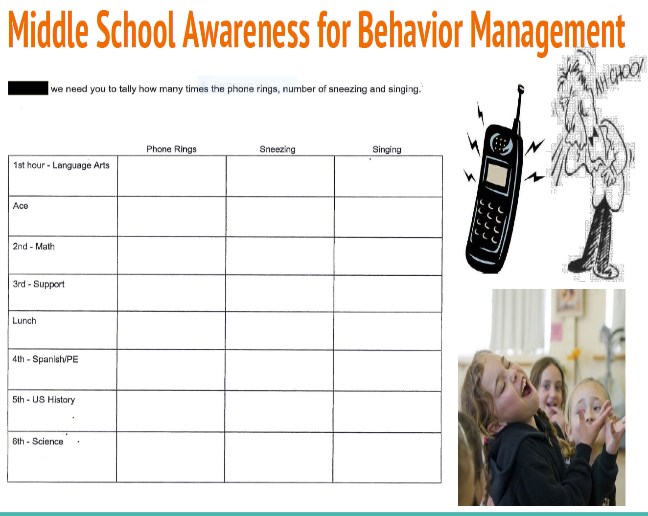 Self-Management
Interruptions / 
Disruptions to Instruction
A Series of Interruptions / Disruptions Questions
What is the target student doing that is interrupting instruction or disruptive compared to peers?
Collect Data:
Frequency or the duration of the disruption
Purpose or function of the disruption (e.g. get information (predict), derailment, talk about preferred interest (verbal fascination))
What strategy can be employed to put parameters (not eliminate) the interruption / disruption? 
NOT NO, WHERE AND WHEN
Who are the participants in the task or routine who may need to be included in the process?
What are the student’s interest areas?
This will assist in the development of the system to promote engagement
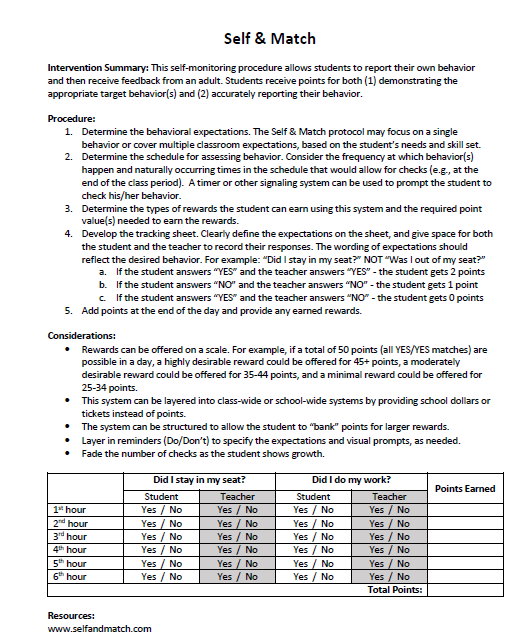 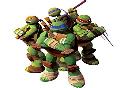 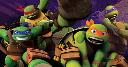 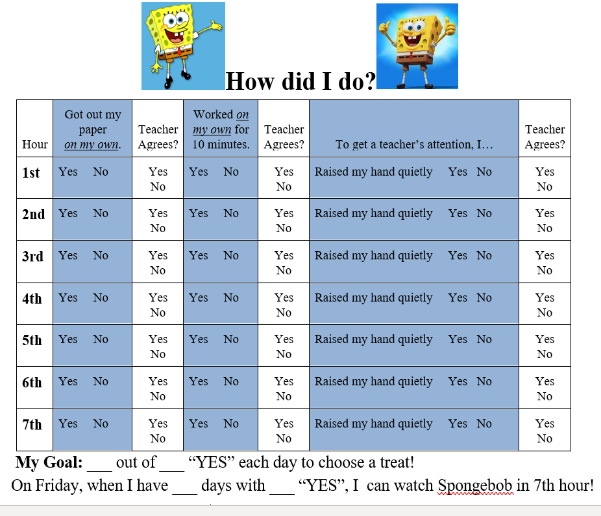 Self- Management
Anxiety Reduction
A Series of Anxiety Reduction Questions
Does the student have anxiety that he/she is responding to in a problematic manner?
What is creating anxiety for the student (FBA data)?
What antecedent strategies might you use to reduce the variables creating the anxiety?
What behavior does the student exhibit to reduce his/her anxiety?
What do other students do when they are anxious?
Will the strategies other students use, if taught to the target student, work to reduce his / her anxiety?
If no, what object or task can be paired with the student’s anxiety that help reduce it (e.g. allowable mistakes, de-escalation tasks)—Something to teach to….
Who are the participants in the task or routine who may need to be included in the process?
What are the student’s interest areas?
This will assist in the development of the system to promote engagement
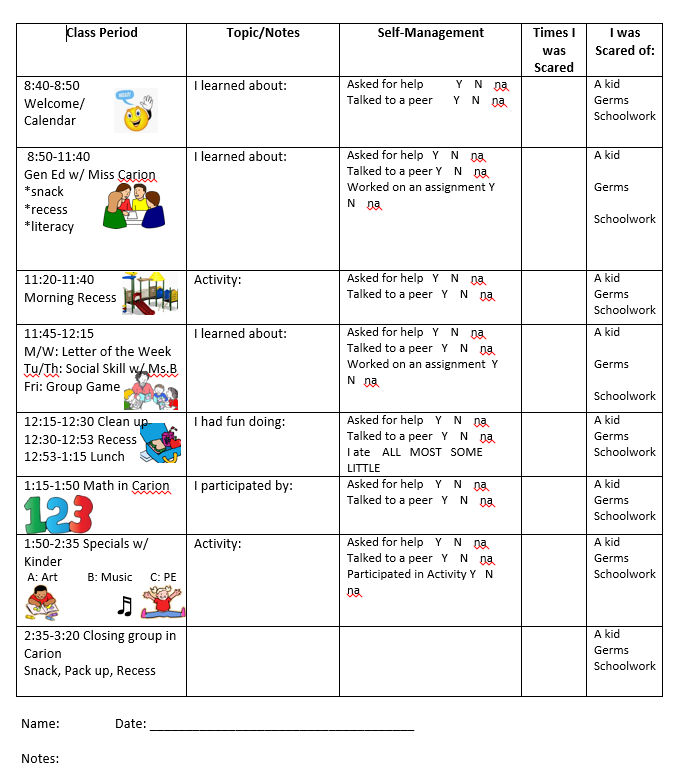 Self-Management
Time
A Series of Time Questions
Does the student have difficulty understanding or managing time increments (FBA DATA)? 
What does the student do that indicates an issue with time management? EX:  asking multiple times about the time something will occur or leaving the environment because in student’s mind, activity is over. 
How can you visually organize the time management issue in a way the student can understand and take ownership over it.
Who are the participants in the task or routine who may need to be included in the process?
What are the student’s interest areas?
This will assist in the development of the system to promote engagement
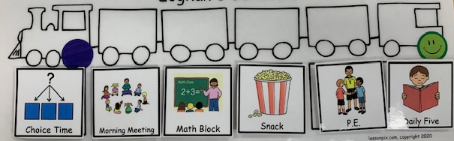 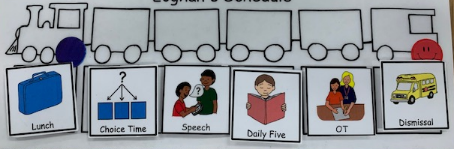 Self-Management
Organization
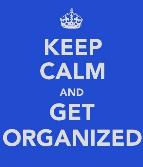 A Series of Organization Questions
What is the target student doing or not doing that suggests he/she is lacking organizational skills?
What are peers doing to keep themselves organized?
What visual system can be employed to impose organization on the student? 
USE THE STUDENT’S NEED FOR RULES AND STRUCTURE IN DEVELOPING THIS SYSTEM
Who are the participants in the task or routine who may need to be included in the process?
What are the student’s interest areas?
This will assist in the development of the system to promote engagement
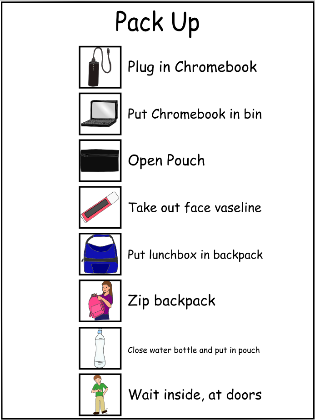 Self-Management
Expectations
A Series of Expectations Questions
What are the expectations in the environment that the student is not following?
Are the expectations clearly written (i.e. operationally defined), posted and have they been taught for all students?  If not, do so.
What visual system can be designed to remind the student the expectations and allow him/her to monitor following them?
Who are the participants in the task or routine who may need to be included in the process?
What are the student’s interest areas?
This will assist in the development of the system to promote engagement
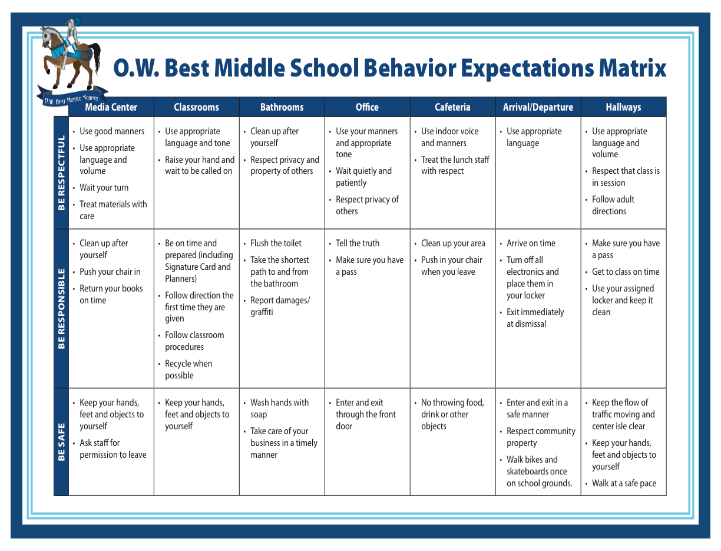 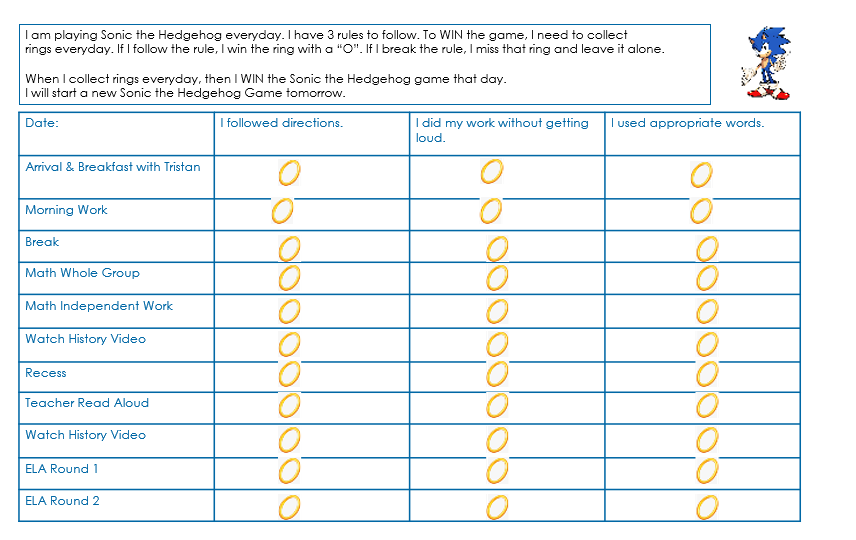 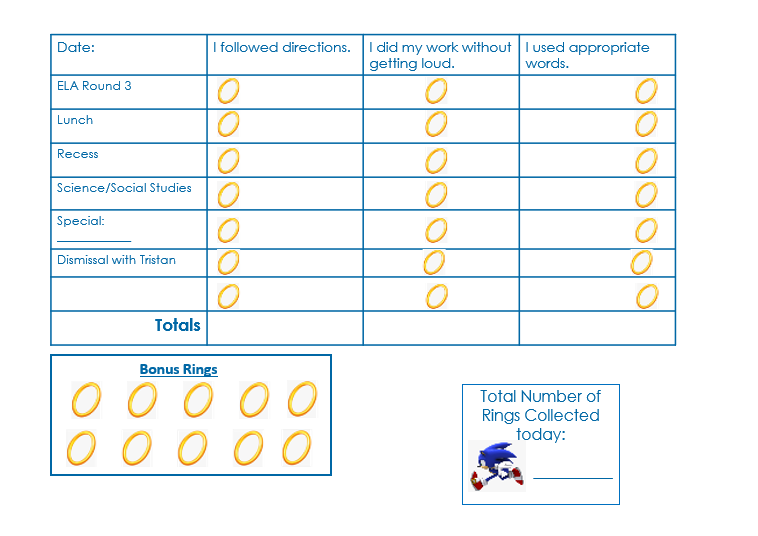 Will’s Weekly Data Collection—Number of Rings Collected for Sonic the Hedgehog Game Schedule for the 
Week of: ____________________________________________________
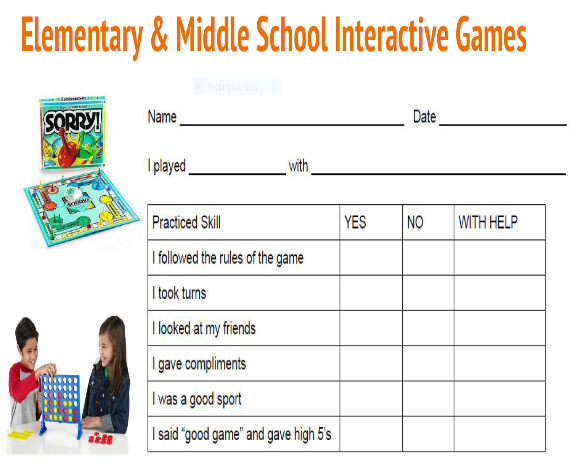 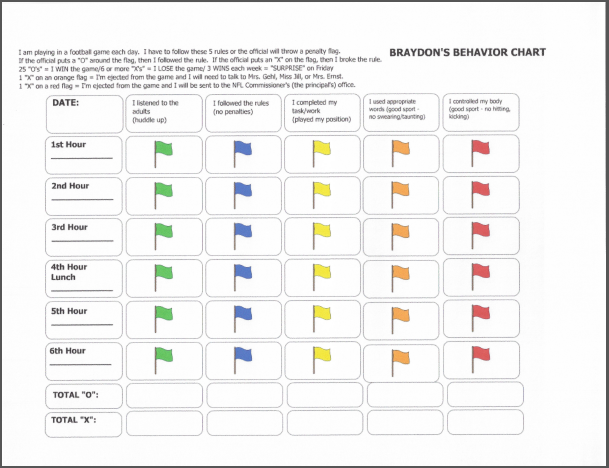 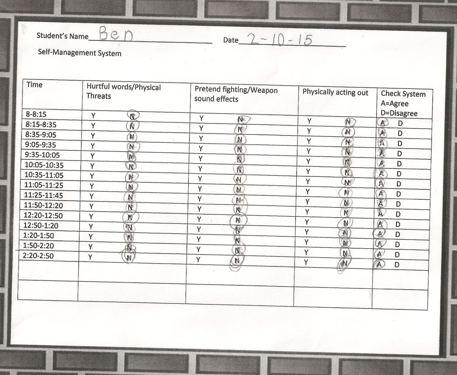 Self-Management
Engagement / Academics
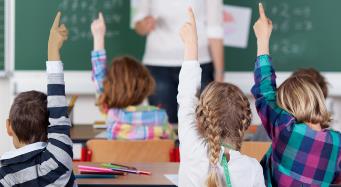 Academics Questions
What is the student doing or not doing relative to academics (e.g. initiating tasks, completing work, turning work in)
Who are the participants in the task or routine who may need to be included in the process?
What are the student’s interest areas?
This will assist in the development of the system to promote engagement
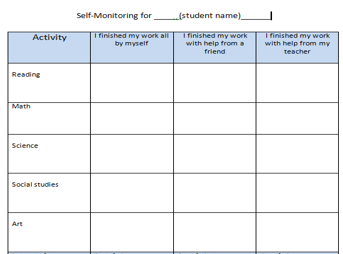 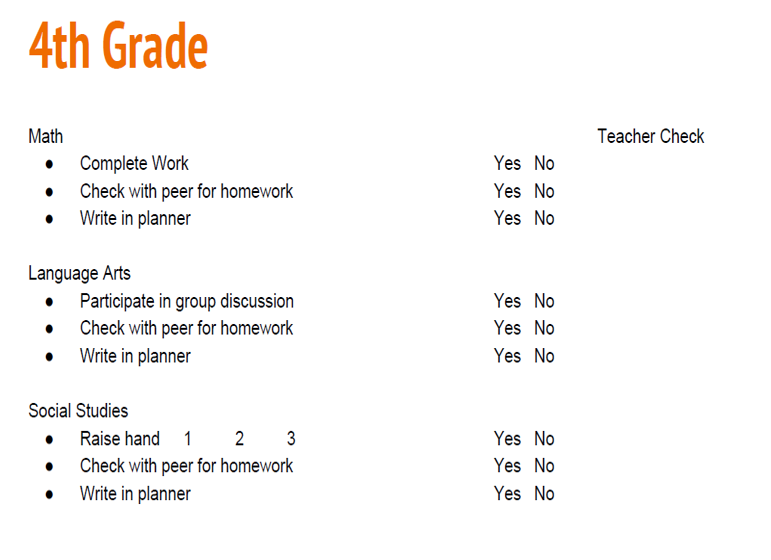 Self-Management for Academics & Behavior
4th grader in General education classroom
Completed this form every 15 minutes, classroom aide completed one also
Compared their answers
Student earned rewards for achieving stars AND for correctly checking boxes
Rules:
Raise hand 
Answer 1 question
No bell noise
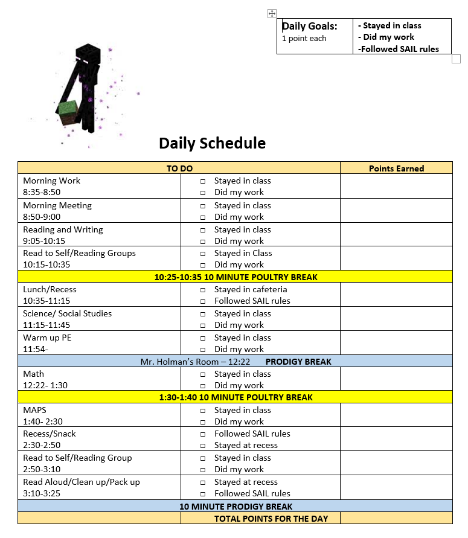 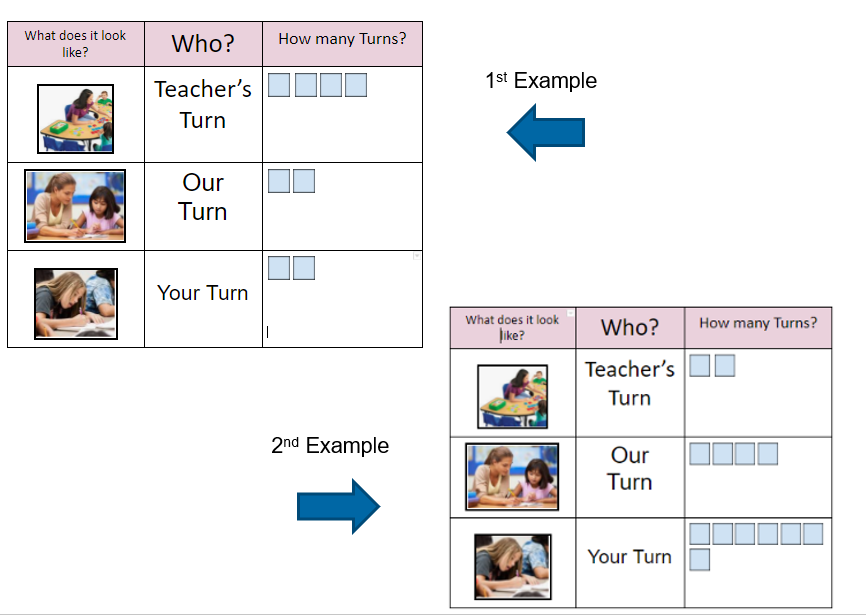 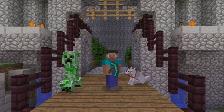 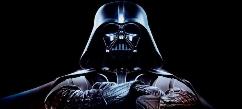 Self-Management
Manage High Interest Area
Ways to Address Preferred Interests
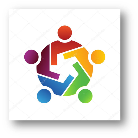 Not no, where & when
Build into the visual schedule
Flood in the environment
Use in teaching
Embed as part of the curriculum, visual system (creates motivation and engagement)
Find a home for it
A Series of Manage Intense Interests Area Questions
What is the student’s intense interest? 
How is the student’s intense interest interfering with expectations in the educational environment (e.g. self-talk)?
Has the student been taught where and/or when he/she can engage in intense interest? 
What visual system can be developed to assist the student in determining where and/or when he/she can engage in intense interest?
Does the visual system developed assist the student in monitoring his/her intense interest?
Who are the participants in the task or routine who may need to be included in the process?
Put it in the Schedule!
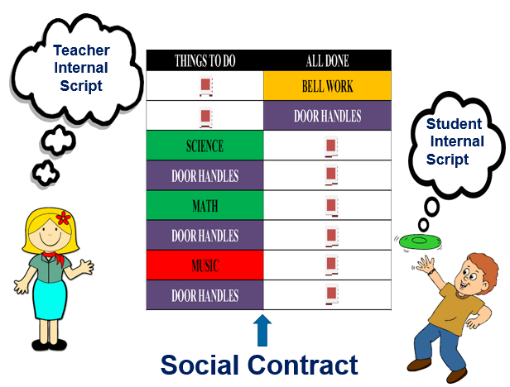 Micah’s Schedule
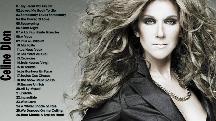 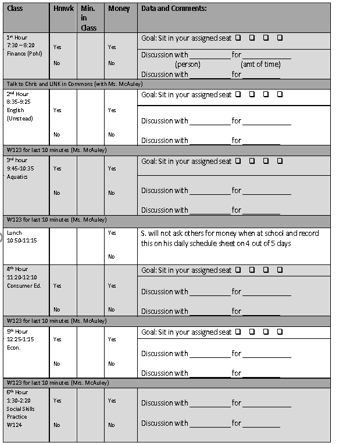 Self-Management
Socialization
A Series of Social Questions
What are other students doing socially?
What is the target student doing or not doing that the other students are doing or not doing?
Which of these behaviors, if changed, will have the biggest social impact on the student (i.e. pivotal skills)
Of these, what skill(s) does the team want to target?
Limit:  NO MORE THAN 3
Who are the participants in the social situation who may need to be included in the process?
What are the student’s interest areas?
This will assist in the development of the system to promote engagement
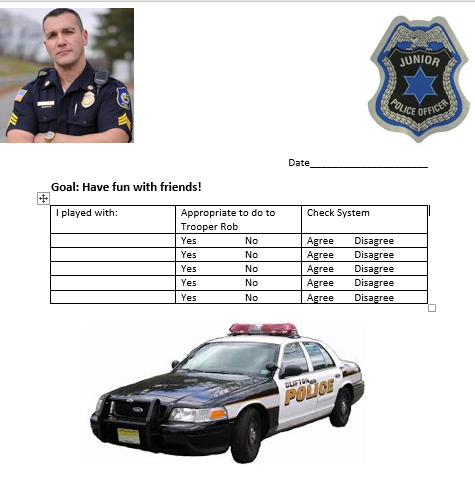 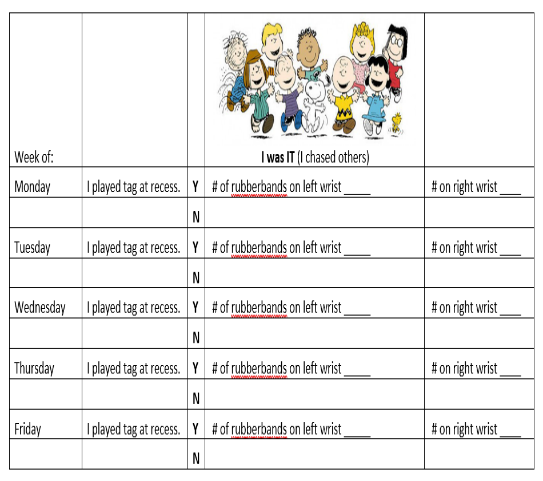 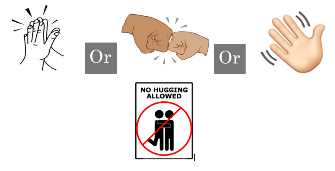 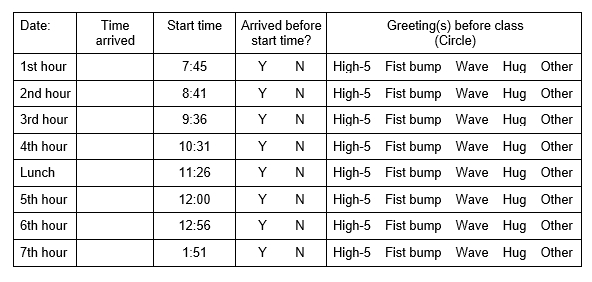 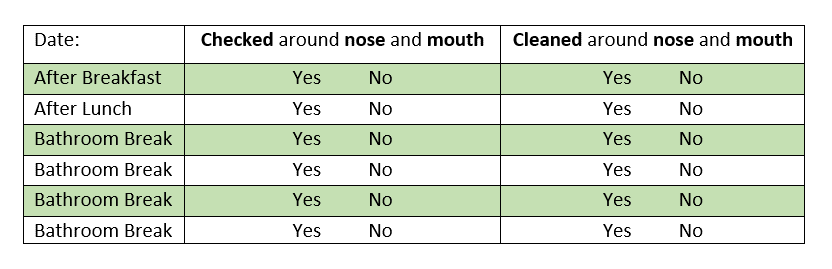 Self-Management
Job Task
Vocational Task
Job and Vocational Tasks Questions
What is the student doing or not doing that is causing a problem in the work environment (e.g. accurately completing job task)?
Does the student have a recognition of what he/she is doing or is not doing, how often, etc.?
What visual system can be developed to assist the student in monitoring the accuracy of the job task?
Who are the participants in the task or routine who may need to be included in the process?
What are the student’s interest areas?
This will assist in the development of the system to promote engagement
Self-Management SystemsReturn Merchandise
Vocational Self-Management System for Adults with ASD
Vocational Self-Management System for Adults with ASD
Teaching Tool
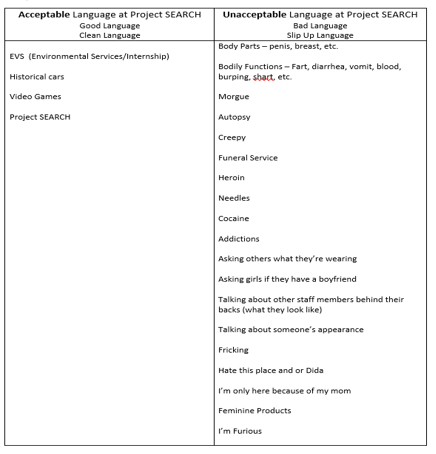 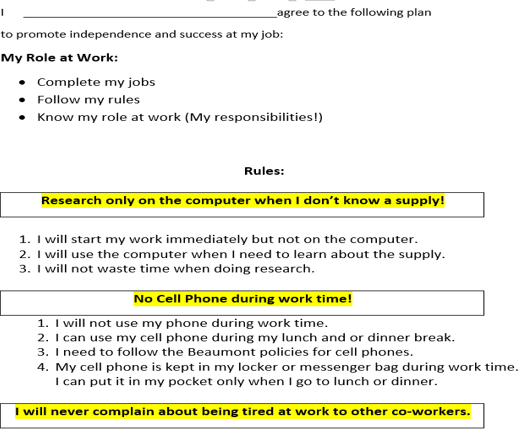 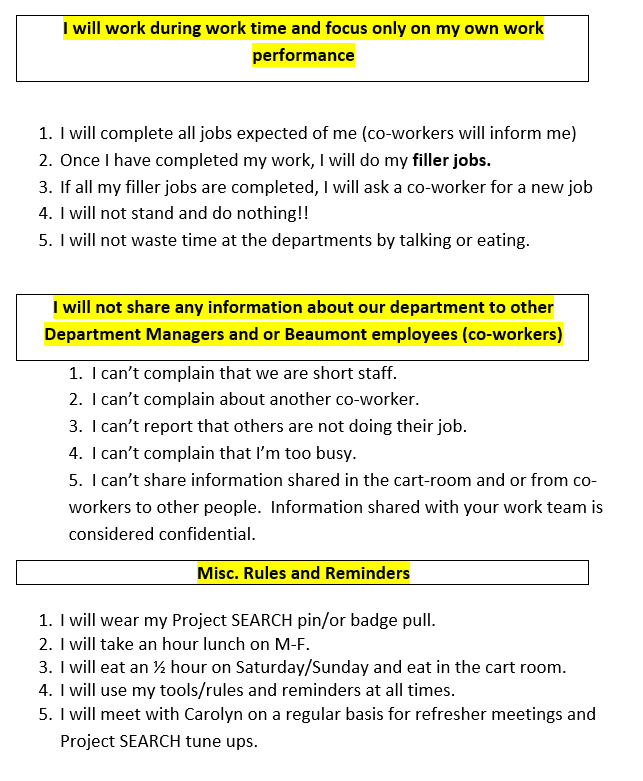 Bringing It All Together
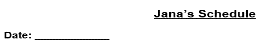 Student’s Name. Student 
Ownership of Schedule
Date for Data Collection and
Data Analysis Purposes.  Is the 
Self-Management System working 
for Jana?
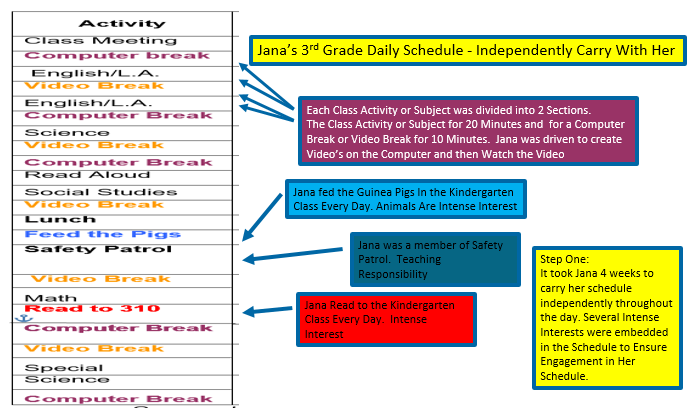 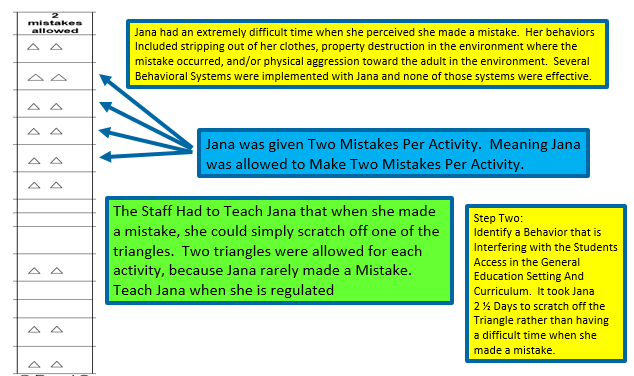 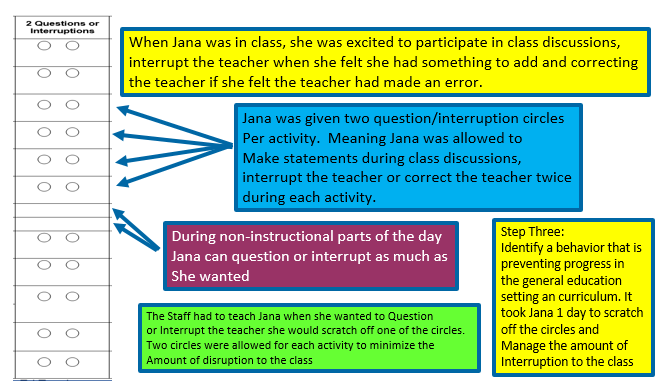 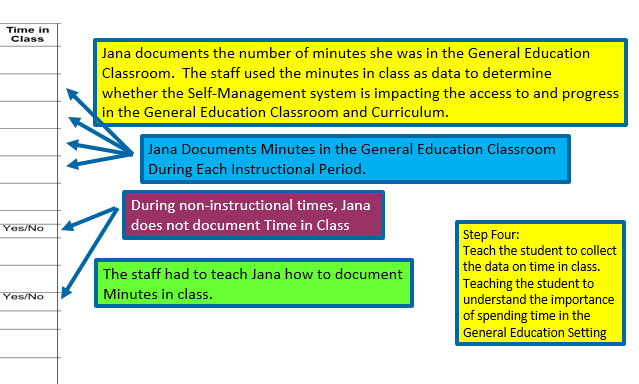 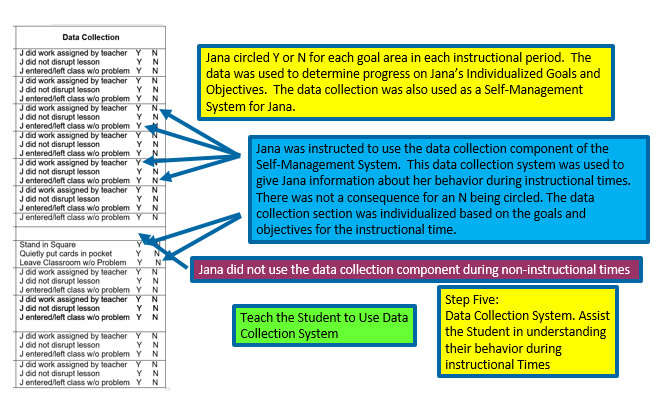 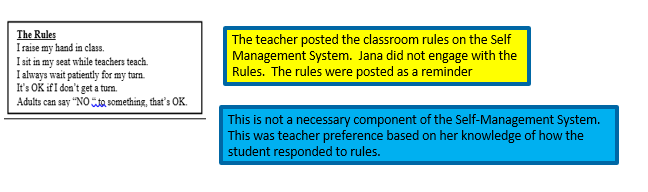 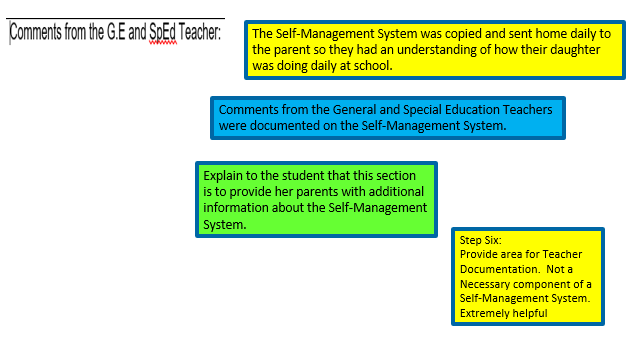 Components to the Plan
No Contingencies in this plan

Contingencies should not be initially used

The need for order and predictability may be reinforcing enough

Contingencies may inadvertently prevent success with the plan

Contingencies may lead to punishment

If you need contingencies, you must PLAN to avoid inadvertent use of punishment or reinforcing challenging behavior
The Jedi Code
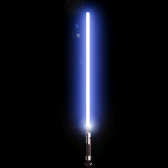 The Jedi Code
A Jedi must exhibit responsibility, self discipline,
and public service.

Following the Jedi theme: one begins their Jedi Training as a Youngling, to an Initiate, to a Padawan, and will eventually reach the rank of Jedi Knight.
Journeys for Jedi Training
In order for a developing Jedi to reach a new level in their training (ex. Initiate to Padawan) a candidate must complete a certain number of missions on their journey.
Administration
Role of the Staff
Jedi Council Members
Teachers and Support Staff
Jedi Masters
Peers
Fellow Jedi Candidates
How a Journey Works
The candidate will be given an objective each week which corresponds with a journey in the Jedi Code. 
Objectives are completed during their daily missions (classes).
If the candidate is successful with an objective, this means they  have completed that mission and will be given a sticker badge to place on their weekly Jedi Training Board.
If the candidate fails to meet an objective, they will have another opportunity to earn a badge during the next mission. 
The overall goal of the objectives are for the candidate to meet with more success than failure.
Journeys of the Jedi Code
Jedi Code
Responsibility
Public Service
Self-Discipline
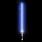 Objectives for our Jedi Candidates
Responsibilities:
Follow their schedule
Complete assignments in class
Extensions given when appropriate
Complete school jobs on time
Objectives for our Jedi Candidate
Self-Discipline:
Actions do not distract other students
When asked to stop, ends a behavior independently
Ignores actions of others that are distracting or annoying
Operates in “stealth mode” in class, attempting to stay under the radar and not distract the Jedi master or peers   
Use appropriate words to participate in conversations
Objectives for our Jedi Candidate
Public Service:
Participate in class discussions on topic
Raise hand
Contribute to the discussion 
Say something positive within the class period
Assessing the Objective through Data Collection
After each successful mission, the Jedi Candidate will earn a badge from their Jedi Master to place on the weekly Jedi Training Board.  
Each time a candidate earns the indicated number of badges, they move up one rank during a celebration ceremony.
Youngling (60 badges)
Initiate (180 badges) 
Padawan (360 badges)
Jedi Knight (720 badges)
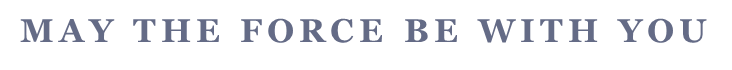 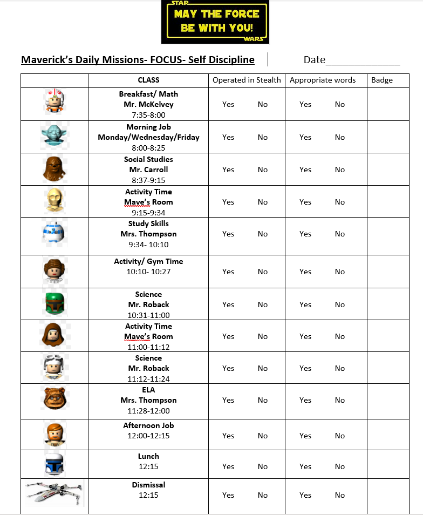 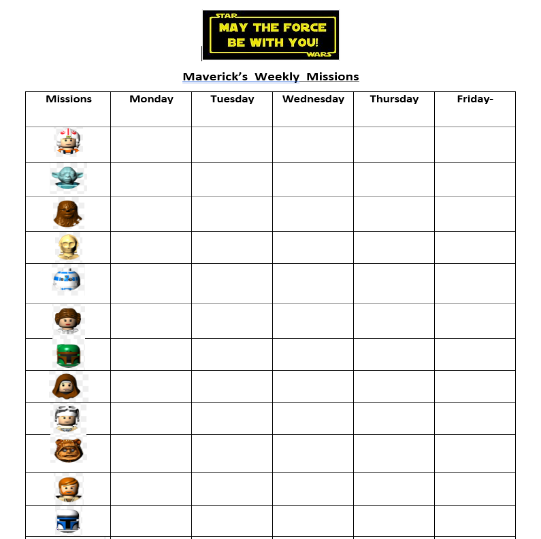 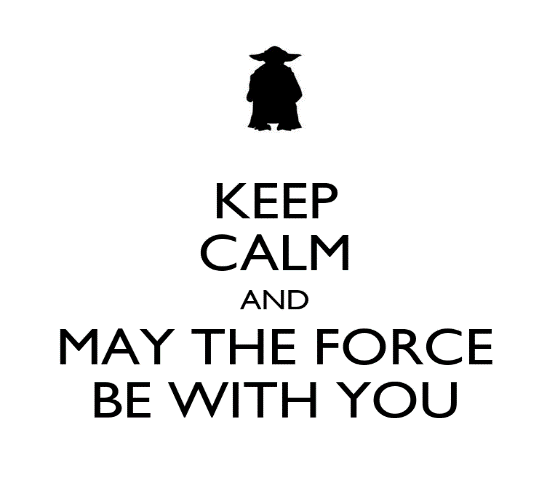 Takeaways!
Problem:  Priority
Plan
Use Preferred to teach
Engagement
Teach to Independence
Data Collection

Send us your examples:  emails
Final Self-Management
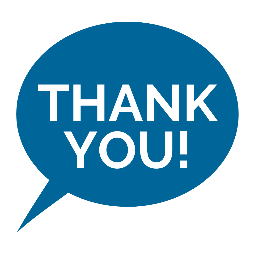 Did we meet the goals of the session?  Yes   No

Did you gain any information you can use? Yes  No

What populations of students can self-management support?  All Students with IEPs Students with ASD?       Yes     No